VALUATION
By: CA Archana Jain
B.COM(H)SRCC.
Faculty of ICAI,FICCI,NACIN for GST & UAE-VAT
ca.archanajain11@gmail.com
Founder- Archana Jain & Co.
Contact No.- +91 9999009508, 011-49090618
LEGAL PROVISION
“Value of taxable supply” is significant under GST law as it will determine the amount of tax to be paid by the supplier of the goods or services or both. It is the value on which tax will be computed and paid under GST laws‘.
 In general, value of taxable supply shall be “ transition value “subject to satisfaction of the following two conditions , namely-

The supplier and recipient of the the supply is not related; and
The price is the solo consideration of the supply.
Statutory Provisions:-
Section 15. Value of taxable supply 
(1) The value of a supply of goods or services or both shall be the transaction value, which is the price actually paid or payable for the said supply of goods or services or both where the supplier and the recipient of the supply are not related and the price is the sole consideration for the supply. 
(2) The value of supply shall include––– 
any taxes, duties, cesses, fees and charges levied under any law for the time being in force other than this Act, the State Goods and Services Tax Act, the Union Territory Goods and Services Tax Act and the Goods and Services Tax (Compensation to States) Act, if charged separately by the supplier; 
any amount that the supplier is liable to pay in relation to such supply but which has been incurred by the recipient of the supply and not included in the price actually paid or payable for the goods or services or both;
c) incidental expenses, including commission and packing, charged by the supplier to the recipient of a supply and any amount charged for anything done by the supplier in respect of the supply of goods or services or both at the time of, or before delivery of goods or supply of services;
 (d) interest or late fee or penalty for delayed payment of any consideration for any supply; and 
(e) subsidies directly linked to the price excluding subsidies provided by the Central Government and State Governments. 
Explanation.––For the purposes of this sub-section, the amount of subsidy shall be included in the value of supply of the supplier who receives the subsidy. 

(3) The value of the supply shall not include any discount which is given––
 before or at the time of the supply if such discount has been duly recorded in the invoice issued in respect of such supply; and 
after the supply has been effected, if— 
such discount is established in terms of an agreement entered into at or before the time of such supply and specifically linked to relevant invoices; and
 input tax credit as is attributable to the discount on the basis of document issued by the supplier has been reversed by the recipient of the supply.
 (4) Where the value of the supply of goods or services or both cannot be determined under sub-section (1), the same shall be determined in such manner as may be prescribed.
(5) Notwithstanding anything contained in sub-section (1) or sub-section (4), the value of such supplies as may be notified by the Government on the recommendations of the Council shall be determined in such manner as may be prescribed. 
Explanation.—For the purposes of this Act,––
 (a) persons shall be deemed to be “related persons” if––
 (i) such persons are officers or directors of one another’s businesses; 
(ii) such persons are legally recognised partners in business;
 (iii) such persons are employer and employee;
 (iv) any person directly or indirectly owns, controls or holds twenty-five per cent. or more of the outstanding voting stock or shares of both of them; 
(v) one of them directly or indirectly controls the other;
 (vi) both of them are directly or indirectly controlled by a third person;
 (vii) together they directly or indirectly control a third person; or 
(viii) they are members of the same family.

(b) the term “person” also includes legal persons; 

(c) persons who are associated in the business of one another in that one is the sole agent or sole distributor or sole concessionaire, howsoever described, of the other, shall be deemed to be related.
Valuation Rules under CGST Rules, 2017
(Rule 27 to 35)
CGST Rules 2017:-
27. Value of supply of goods or services where the consideration is not wholly in money
Where the supply of goods or services is for a consideration not wholly in money, the value of the supply shall,- 
be the open market value of such supply; 
 if the open market value is not available under clause (a), be the sum total of consideration in money and any such further amount in money as is equivalent to the consideration not in money, if such amount is known at the time of supply; 
if the value of supply is not determinable under clause (a) or clause (b), be the value of supply of goods or services or both of like kind and quality; 
 if the value is not determinable under clause (a) or clause (b) or clause (c), be the sum total of consideration in money and such further amount in money that is equivalent to consideration not in money as determined by the application of rule 30 or rule 31 in that order.
Rule 27 of CGST Rules(Summary)
Value of supply of goods or services where consideration is not wholly in money

The value of supply shall be-
The open market value of such supply

If open market value not available, be the sum total of consideration in money and such further amount in money as is equivalent to consideration not in money if such amount is not known at time of supply
The value of supply shall be-

If value is not determinable under (a) or (b), the value of supply of goods/ services of like kind and quality

If value not determinable under (a), (b) or (c), be the sum total of consideration in money and such further amount in money that is equivalent to consideration not in money as determined by application of rule 30 or 31 in that order.
28. Value of supply of goods or services or both between distinct or related persons, other than through an agent
The value of the supply of goods or services or both between distinct persons as specified in sub-section (4) and (5) of section 25 or where the supplier and recipient are related, other than where the supply is made through an agent, shall- 
be the open market value of such supply; 
if the open market value is not available, be the value of supply of goods or services of like kind and quality; 
if the value is not determinable under clause (a) or (b), be the value as determined by the application of rule 30 or rule 31, in that order 
Provided that where the goods are intended for further supply as such by the recipient, the value shall, at the option of the supplier, be an amount equivalent to ninety percent of the price charged for the supply of goods of like kind and quality by the recipient to his customer not being a related person: 
Provided further that where the recipient is eligible for full input tax credit, the value declared in the invoice shall be deemed to be the open market value of the goods or services.
29. Value of supply of goods made or received through an agent
The value of supply of goods between the principal and his agent shall: 
be the open market value of the goods being supplied, or at the option of the supplier, be ninety per cent. of the price charged for the supply of goods of like kind and quality by the recipient to his customer not being a related person, where the goods are intended for further supply by the said recipient.
where the value of a supply is not determinable under clause (a), the same shall be determined by the application of rule 30 or rule 31 in that order.
30. Value of supply of goods or services or both based on cost
Where the value of a supply of goods or services or both is not determinable by any of the preceding rules of this Chapter, the value shall be one hundred and ten percent of 
the cost of production ormanufacture or 
the cost of acquisition of such goods or 
the cost of provision of such services.
31. Residual method for determination of value of supply of goods or services or both
Where the value of supply of goods or services or both cannot be determined under rules 27 to 30, the same shall be determined using reasonable means consistent with the principles and the general provisions of section 15 and the provisions of this Chapter: Provided that in the case of supply of services, the supplier may opt for this rule, ignoring rule 30.
31A. Value of supply in case of lottery, betting, gambling and horse racing.-
Notwithstanding anything contained in the provisions of this Chapter, the value in respect of supplies specified below shall be determined in the manner provided hereinafter.
(a) The value of supply of lottery run by State Governments shall be deemed to be 100/112 of the face value of ticket or of the price as notified in the Official Gazette by the organising State, whichever is higher. (b) The value of supply of lottery authorised by State Governments shall be deemed to be 100/128 of the face value of ticket or of the price as notified in the Official Gazette by the organising State, whichever is higher
The value of supply of actionable claim in the form of chance to win in betting, gambling or horse racing in a race club shall be 100% of the face value of the bet or the amount paid into the totalisator.
32. Determination of value in respect of certain supplies
Notwithstanding anything contained in the provisions of this Chapter, the value in respect of supplies specified below shall, at the option of the supplier, be determined in the manner provided hereinafter. 
The value of supply of services in relation to the purchase or sale of foreign currency, including money changing, shall be determined by the supplier of services in the following manner, namely:- 
For a currency, when exchanged from, or to, Indian Rupees, the value shall be equal to the difference in the buying rate or the selling rate, as the case may be, and the Reserve Bank of India reference rate for that currency at that time, multiplied by the total units of currency:
Provided that in case where the Reserve Bank of India reference rate for a currency is not available, the value shall be one per cent. of the gross amount of Indian Rupees provided or received by the person changing the money: 
Provided further that in case where neither of the currencies exchanged is Indian Rupees, the value shall be equal to one per cent. of the lesser of the two amounts the person changing the money would have received by converting any of the two currencies into Indian Rupee on that day at the reference rate provided by the Reserve Bank of India.
Provided also that a person supplying the services may exercise the option to ascertain the value in terms of clause (b) for a financial year and such option shall not be withdrawn during the remaining part of that financial year.
b) At the option of the supplier of services, the value in relation to the supply of foreign currency, including money changing, shall be deemed to be- 
one per cent. of the gross amount of currency exchanged for an amount up to one lakh rupees, subject to a minimum amount of two hundred and fifty rupees; 
one thousand rupees and half of a per cent. of the gross amount of currency exchanged for an amount exceeding one lakh rupees and up to ten lakh rupees; and 
Five thousand and five hundred rupees and one tenth of a per cent. of the gross amount of currency exchanged for an amount exceeding ten lakh rupees, subject to a maximum amount of sixty thousand rupees.
Amount of currency exchanged up to Rs.1 lakh
1% of the gross amount of currency exchanged or Rs. 250/-, whichever is higher
Amount of currency exchanged exceeding Rs.1 lakh and up to Rs.10 lakhs
Rs. 1,000/-plus 0.5% of the gross amount of currency exchanged above Rs. 100,000/-
Amount of currency exchanged exceeding Rs.10 lakhs
Rs. 5,500/- plus 0.10% of the gross amount of currency exchanged above Rs.10 lakhs or Rs. 60,000/-, whichever is lower
(3) The value of the supply of services in relation to booking of tickets for travel by air provided by an air travel agent shall be deemed to be an amount calculated at the rate of five per cent. of the basic fare in the case of domestic bookings, and at the rate of ten per cent. of the basic fare in the case of international bookings of passage for travel by air.
Explanation.- For the purposes of this sub-rule, the expression “basic fare” means that part of the air fare on which commission is normally paid to the air travel agent by the airlines.
(4) The value of supply of services in relation to life insurance business shall be,- 
the gross premium charged from a policy holder reduced by the amount allocated for investment, or savings on behalf of the policy holder, if such an amount i s intimated to the policy holder at the time of supply of service; 
in case of single premium annuity policies other than (a), ten per cent. of single premium charged from the policy holder; or 
in all other cases, twenty five per cent. of the premium charged from the policy holder in the first year and twelve and a half per cent. of the premium charged from the policy holder in subsequent years:
Provided that nothing contained in this sub-rule shall apply where the entire premium paid by the policy holder is only towards the risk cover in life insurance.
(5) Where a taxable supply is provided by a person dealing in buying and selling of second hand goods i.e., used goods as such or after such minor processing which does not change the nature of the goods and
 where no input tax credit has been availed on the purchase of such goods, the value of supply shall be the difference between the selling price and the purchase price and where the value of such supply is negative, it shall be ignored:
Provided that the purchase value of goods repossessed from a defaulting borrower, who is not registered, for the purpose of recovery of a loan or debt shall be deemed to be the purchase price of such goods by the defaulting borrower reduced by five percentage points for every quarter or part thereof, between the date of purchase and the date of disposal by the person making such repossession. 
(6) The value of a token, or a voucher, or a coupon, or a stamp (other than postage stamp) which is redeemable against a supply of goods or services or both shall be equal to the money value of the goods or services or both redeemable against such token, voucher, coupon, or stamp. 
(7) The value of taxable services provided by such class of service providers as may be notified by the Government, on the recommendations of the Council, as referred to in paragraph 2 of Schedule I of the said Act between distinct persons as referred to in section 25, where input tax credit is available, shall be deemed to be NIL.
33. Value of supply of services in case of pure agent
Notwithstanding anything contained in the provisions of this Chapter, the expenditure or costs incurred by a supplier as a pure agent of the recipient of supply shall be excluded from the value of supply, if all the following conditions are satisfied, namely,- 
(i) the supplier acts as a pure agent of the recipient of the supply, when he makes the payment to the third party on authorisation by such recipient; 
(ii) the payment made by the pure agent on behalf of the recipient of supply has been separately indicated in the invoice issued by the pure agent to the recipient of service; and 
(iii) the supplies procured by the pure agent from the third party as a pure agent of the recipient of supply are in addition to the services he supplies on his own account. 
Explanation.- For the purposes of this rule, the expression “pure agent” means a person who- 
(a) enters into a contractual agreement with the recipient of supply to act as his pure agent to incur expenditure or costs in the course of supply of goods or services or both; 
(b) neither intends to hold nor holds any title to the goods or services or both so procured or supplied as pure agent of the recipient of supply; 
(c) does not use for his own interest such goods or services so procured; and
 (d) receives only the actual amount incurred to procure such goods or services in addition to the amount received for supply he provides on his own account.
34. Rate of exchange of currency, other than Indian rupees, for determination of value
[The rate of exchange for determination of value of taxable goods shall be the applicable rate of exchange as notified by the Board under section 14 of the Customs Act, 1962 for the date of time of supply of such goods in terms of section 12 of the Act. 
The rate of exchange for determination of value of taxable services shall be the applicable rate of exchange determined as per the generally accepted accounting principles for the date of time of supply of such services in terms of section 13 of the Act.]
35. Value of supply inclusive of integrated tax, central tax, State tax, Union territory tax
Where the value of supply is inclusive of integrated tax or, as the case may be, central tax, State tax, Union territory tax, the tax amount shall be determined in the following manner, namely,- 
Tax amount = (Value inclusive of taxes X tax rate in % of IGST or, as the case may be, CGST, SGST or UTGST) ÷ (100+ sum of tax rates, as applicable, in %)
Explanation.- For the purposes of the provisions of this Chapter, the expressions- 
“open market value” of a supply of goods or services or both means the full value in money, excluding the integrated tax, central tax, State tax, Union territory tax and the cess payable by a person in a transaction, where the supplier and the recipient of the supply are not related and the price is the sole consideration, to obtain such supply at the same time when the supply being valued is made; 
 “supply of goods or services or both of like kind and quality” means any other supply of goods or services or both made under similar circumstances that, in respect of the characteristics, quality, quantity, functional components, materials, and the reputation of the goods or services or both first mentioned, is the same as, or closely or substantially resembles, that supply of goods or services or both.
Relevant circulars, notifications, clarifications issued by Government:
Notification No. 9/2017 – Central Tax dated 28.06.2017 Seeks to appoint 01.07.2017 as the date on which the provisions of Section 12 are effective;

Circular F. No. 354/107/2017-  TRU dated 04.01.2018 clarifying the value of services for payment of tax.
Related provisions of the Statute:
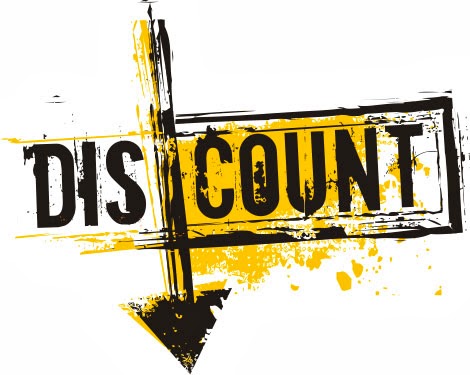 Issues related to valuation
Post-sale discount factor
	 This would be a major challenge for the industry as such     discounts/ incentives are offered by taxpayers to their dealers/ distributors only once a certain sales target or volume is met, at the end of the financial year. 
	 As per section 15(3) where the value of supply will not include discount, provided: 
 It is allowed before supply.
 It is allowed after supply, provided that it is established in agreement linked to specific supplies and corresponding credit is reversed by recipient.

     The GST Law mandatorily requires post sale discounts to be specifically linked to the invoices against which such discount is provided and also there must be an agreement before entering such transactions . At times it would be virtually impossible to link discounts with the sales invoice.  Also there is no clarity on the usage of the term ‘established’ while referring to its inclusion in the agreement.
ISSUES ON DISCOUNT:
Issue: Quantity discounts are not recorded on the face of the invoice. Can the Quantity discounts be claimed as deduction while computing GST? 
Ans. Quantity Discounts are allowed based on the volume / value of purchases made by the customer for a particular period provided they satisfy the conditions laid under section 15(3) CGST Act 2017.
M/s. Fashion World Pvt. ltd. a manufacturer of readymade garments appointed certain dealers for selling its goods. At the end of the year, it reviewed the performance of its dealers and announced  5% discount by way of credit note for those dealers who made sales more then Rs. 70 lakhs. What if there is an agreement at the beginning of the year?
Will your answer change if there is no agreement?
Issue: In- Bill discount.
Ans. Allowed if it is on the face of the invoice , still abnormal discounts should be properly dissected and evaluated.
Issue: Cash discount.
Ans. In law the word is “any discount” therefore by whatever name called as long as it satisfy the condition of Section15(3)of CGST Act the discount is allowed.
Issue: Discount in Kind.
Ans.Discounts  in kind like holiday package, Gold or silver coins, motor vehicles or any other object etc. these articles are incentives to promote the business  and the cost is embedded in the transactional value might not be shown separately. 
Issue: Free stocks.
Ans. Free Stocks are those that are similar to discounts ‘in-kind’ except that the articles given away are the items of inventory dealt with by the parties. 
Issue: ‘Buy one-take two’.
Ans. In general multiple units of a product may be bundled together with a single price published for them such as 4-bars of soap or pack-of-5 socks. These are very common sales promotions methods adopted by all types of trades. Here also the transaction value includes the cost of all the items bundled or sold together in scheme.
Issue: Nominal value supplies.
Ans. Only name is changed again if it is duly recorded in the invoice it is allowed. 
Issue: Liquidated damages.
Ans. To determine the correct treatment of such charges, a threadbare analysis of the contractual rights and obligations along with the intent behind such contracts becomes an issue of utmost importance.
 Issue: Special discounts.
Ans. Allowed if within  the scope of section 15(3).
SCHEDULE – I
Deemed supply
    All supplies of goods and services made to related parties, would attract GST even though it does not carry any underlying consideration.


    

 The concern hovering over the industry is the value on which GST would be payable ie whether taxes are to be paid on transaction value or arm’s length pricing or at cost plus ten percent basis.
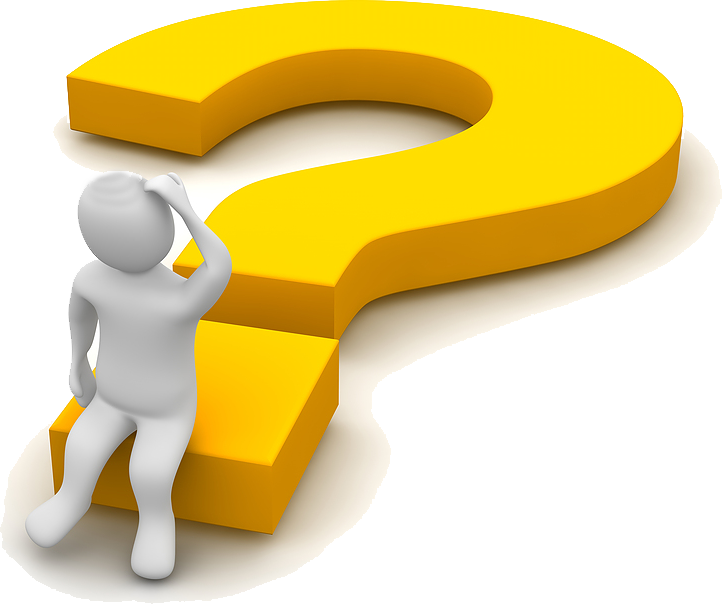 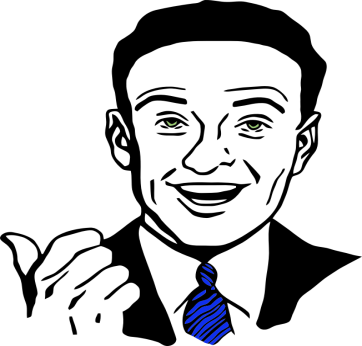 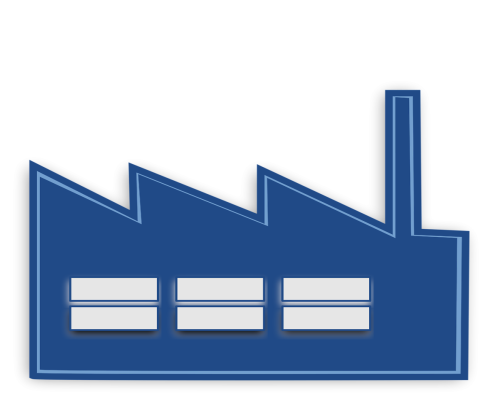 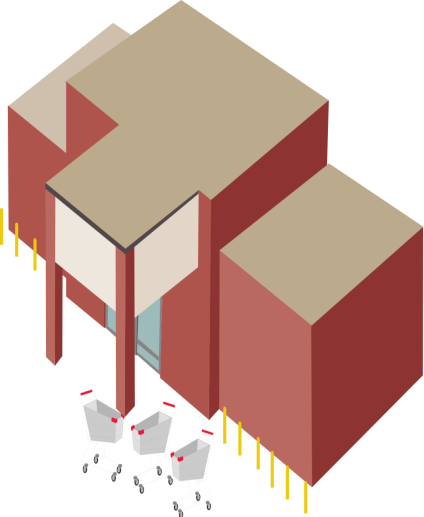 Factory in 
U.P
Store in DELHI
DISTINCT SUPPLY
1st branch in mumbai
Supplier of Delhi office
2nd branch in kolkata
VALUE OF TAXABLE SUPPLY BETWEEN DISTINCT OR RELATED PERSONS OTHER THAN THROUGH AN AGENT(RULE 28).
(a) The open market value of such supply
(b) If open market value is not available
Value of supply of goods or services of like kind and quality
.
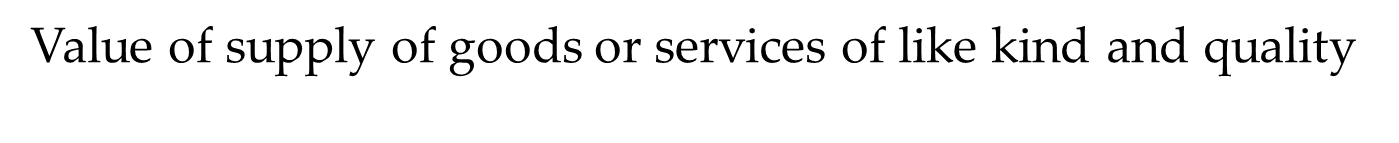 (c) If value of supply is not determinable under clause (a) or (b)
Value as determined by application of Rule 30 or Rule 31, in that order
Provided that where goods are intended for further supply as such by the recipient, the value shall, at the option of the supplier, be an amount equivalent to 90% of the price charged for the supply of goods of like kind and quality by the recipient to his customer not being a related person
Where the recipient is eligible for full input tax credit, the value declared in the invoice shall be deemed to be the open market value of goods or services
Like Kind and Quality factor:

Example: Radiac Technologies Ltd has introduced a new product ‘RTL-Universal Remote ’ which is being offered to customers as part of the product promotion. In this case, as the product is being introduced for the first 	time, the value cannot be determined by applying the ‘Open Market Value’ method or by considering the ‘consideration in money and the monetary value of the consideration not in money’. In this case, to determine 	the value, the last method – comparing with a product of ‘like kind and quality’ can be applied.
Technovative Solutions has a product which is being sold at Rs.12,000, which has similar configuration and 	functionalities, and with additional USB port. Hence, the value of ‘RTL-Universal Remote ’ will be valued at Rs.12,000 for the purpose of tax assessment.
	If for any reason the above method cannot be applied for determining the value of supply, it will be determined by applying the cost of the product+ 10 % or by using the residual method.
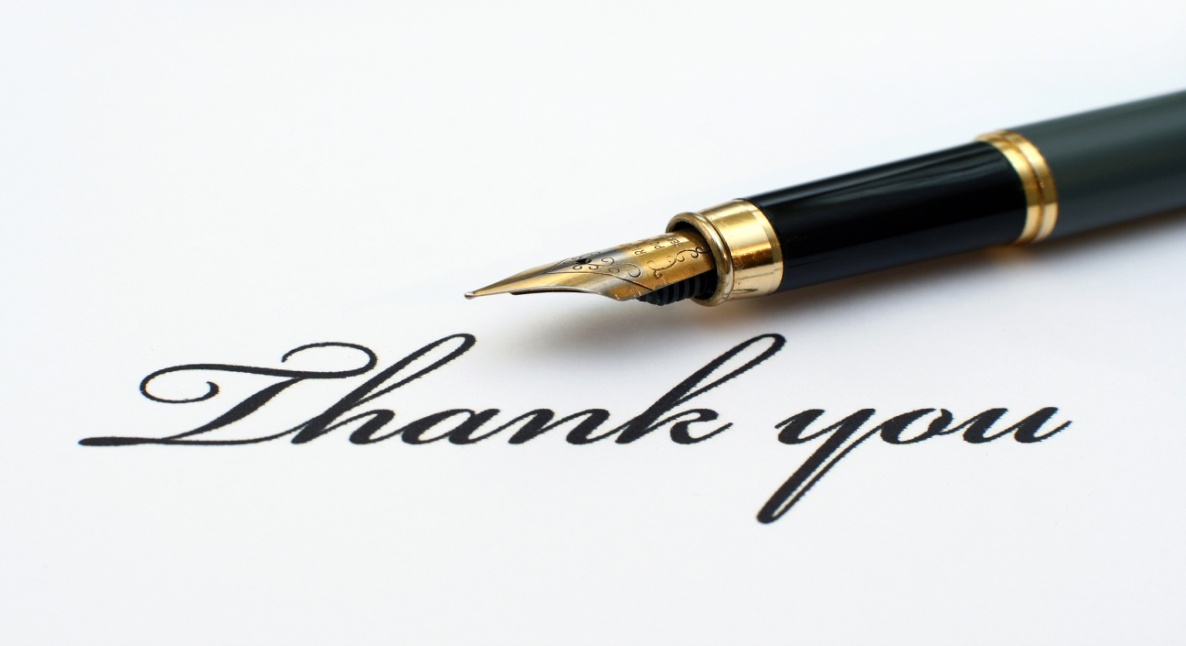 By:
CA.ARCHANA JAIN(FCA)
Email:-
CA.ARCHANAJAIN11@GMAIL.COM
PH. 9999009508,8800091637,49090618
WEBSITE – AJONLINE.IN